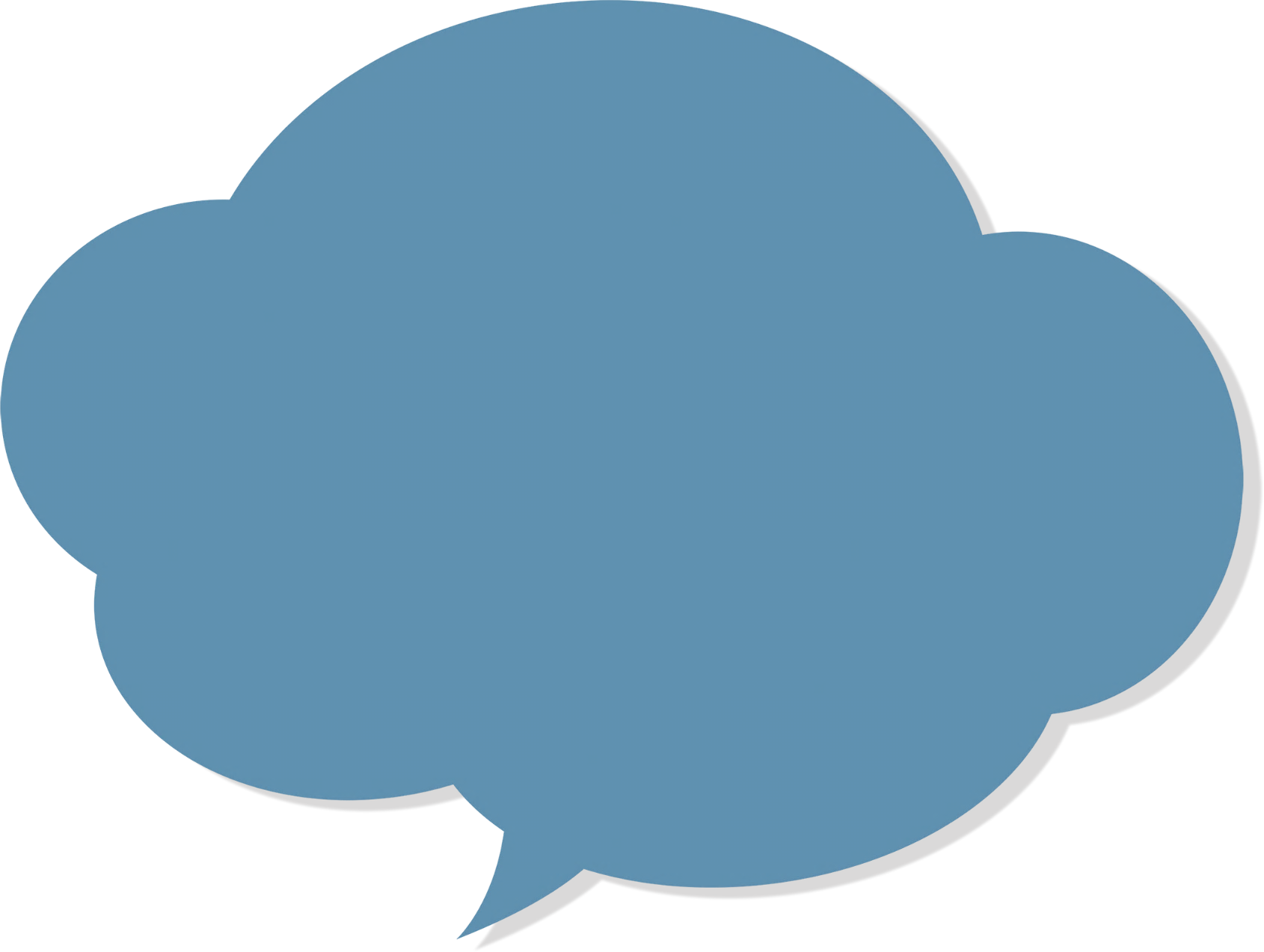 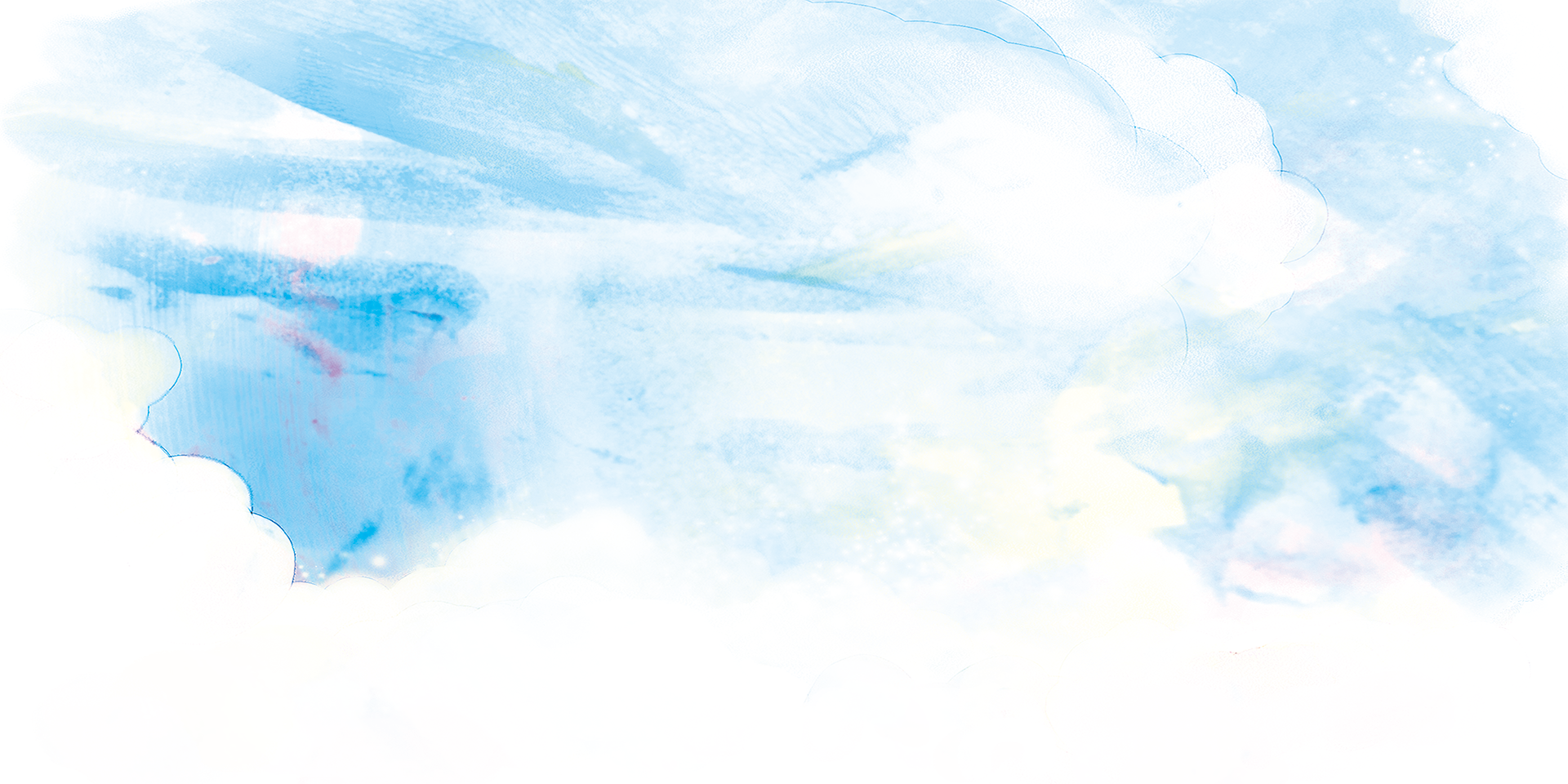 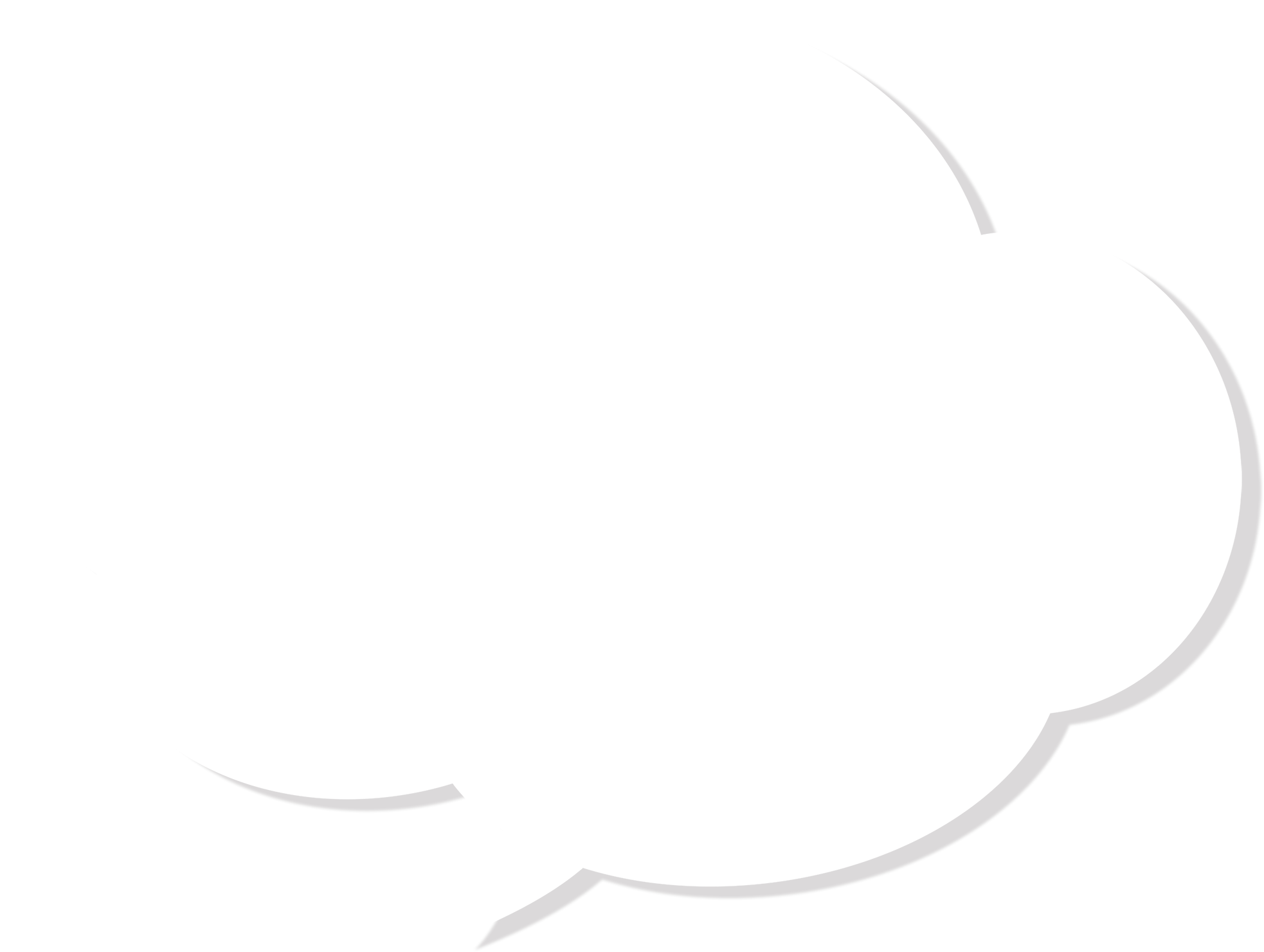 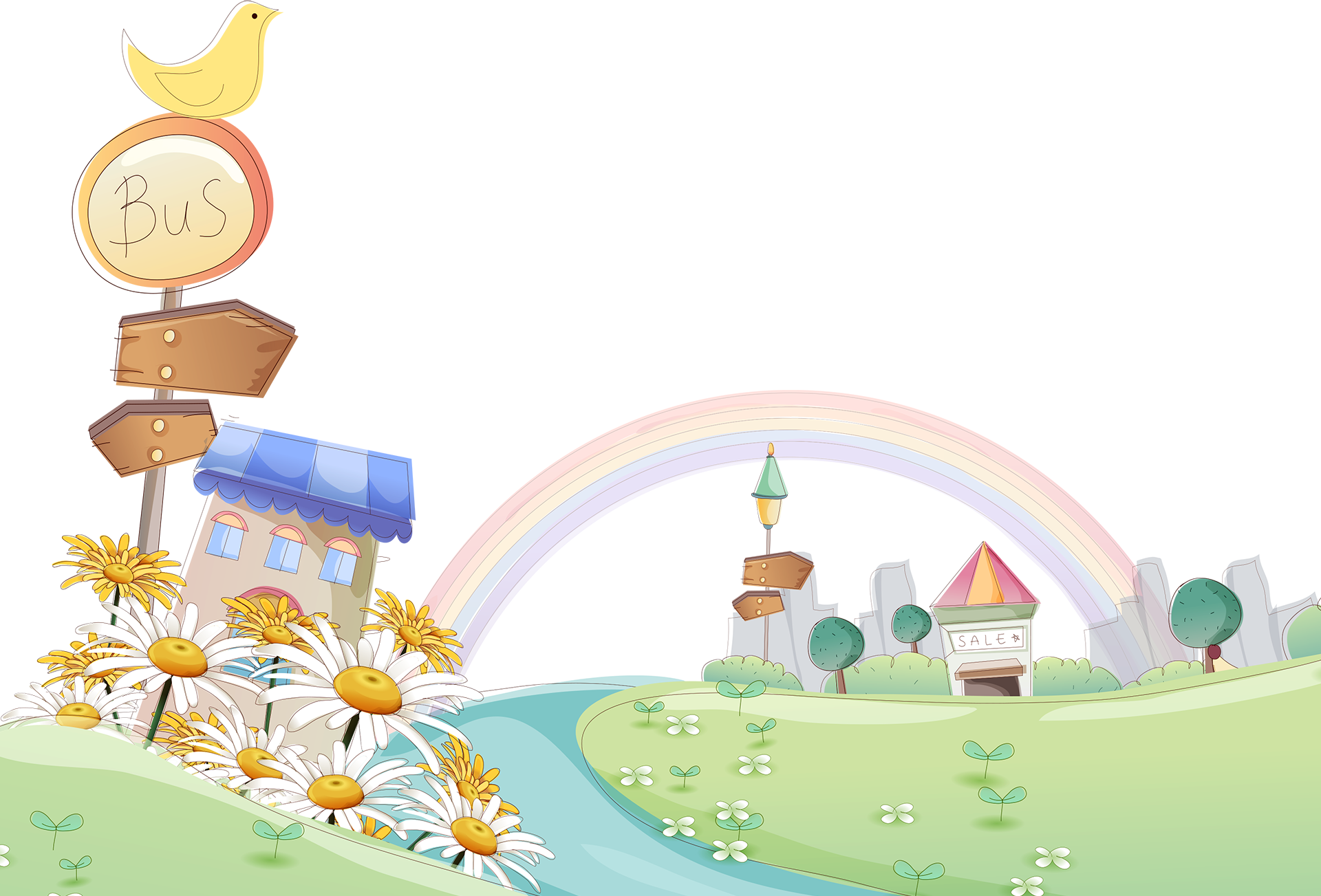 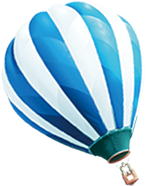 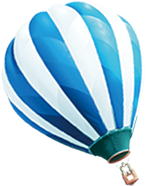 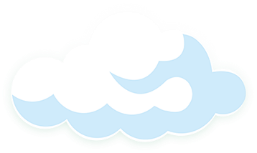 TOÁN
Ôn tập 
chia cho số có 3 chữ số
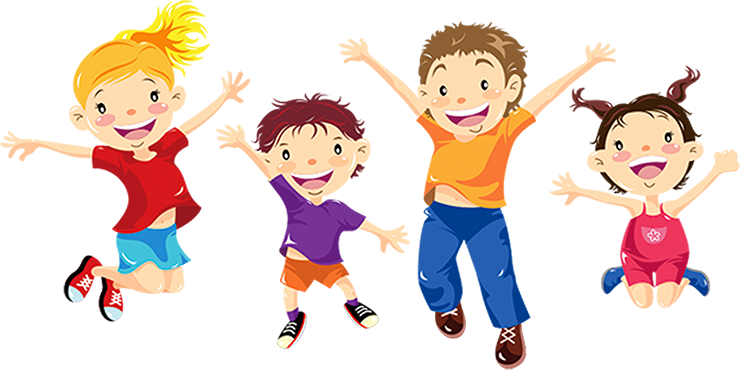 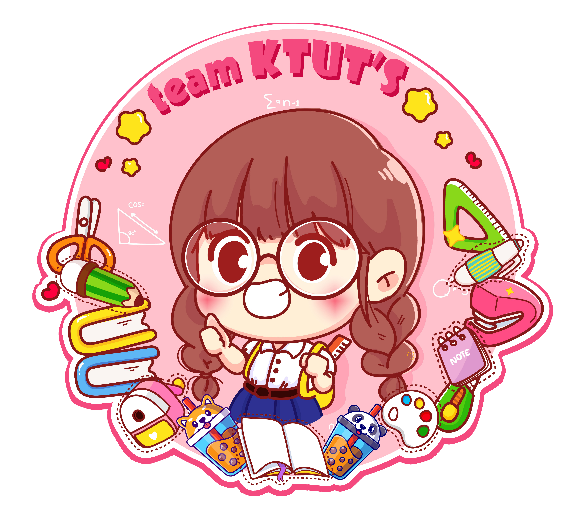 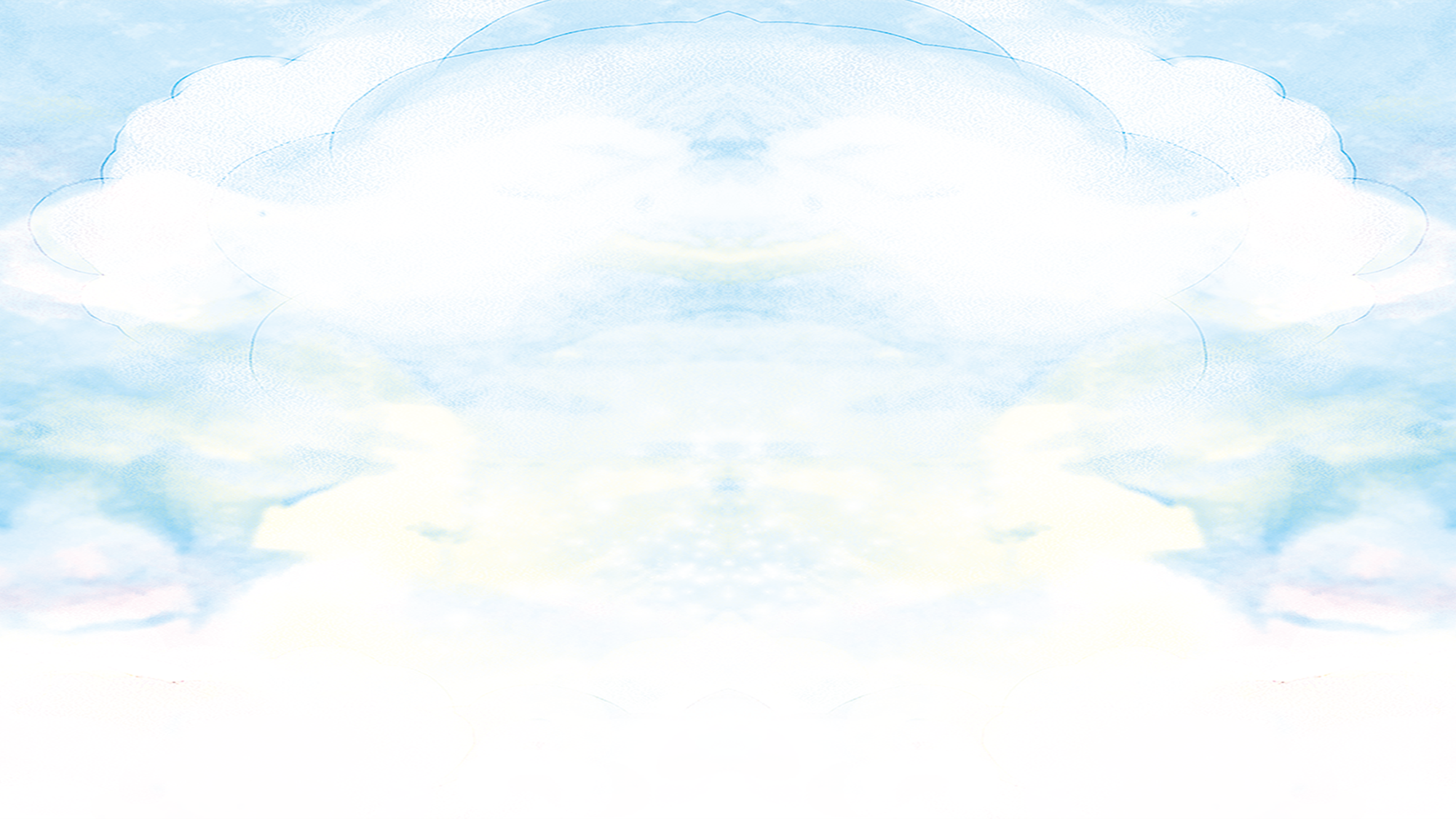 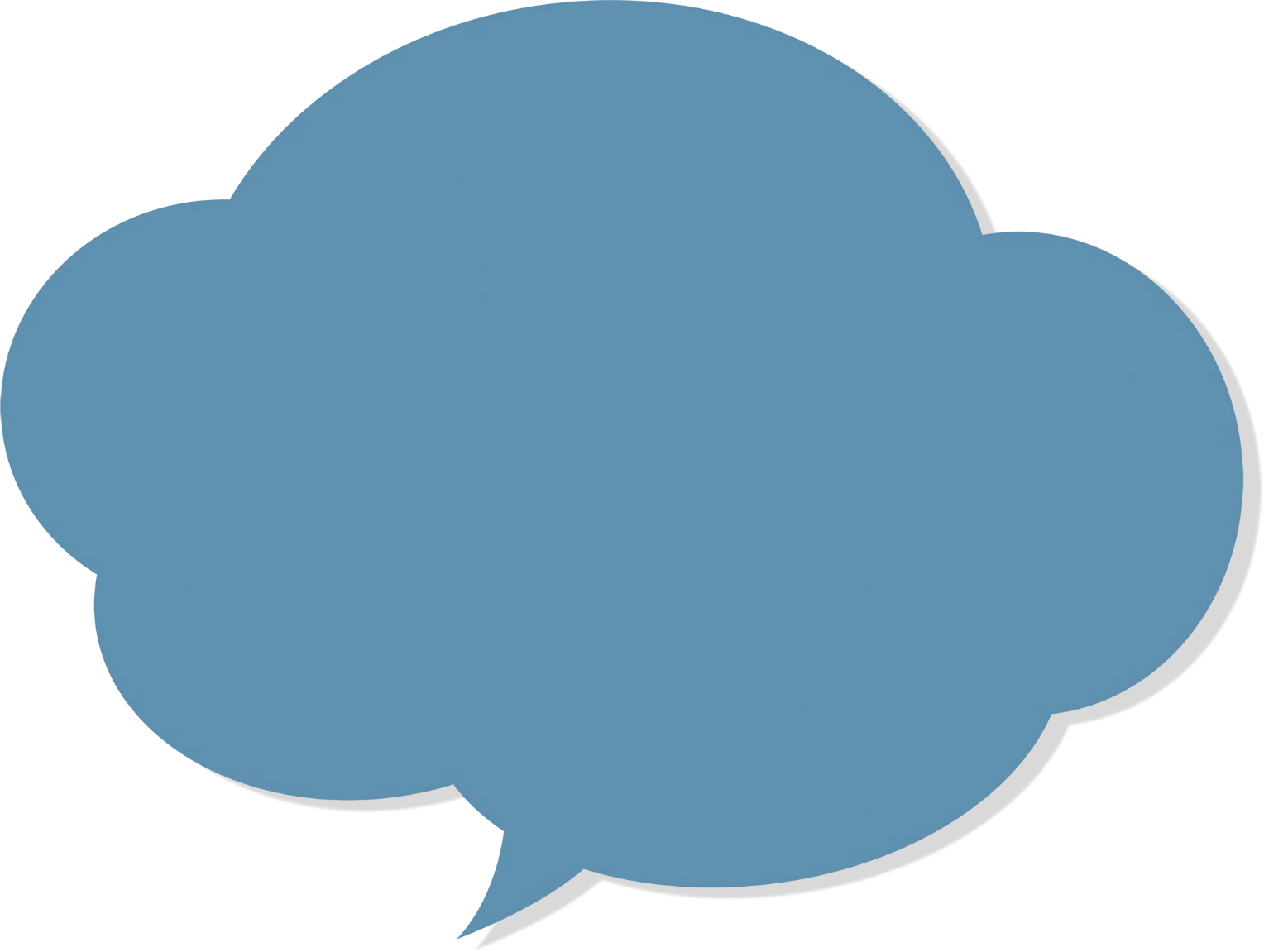 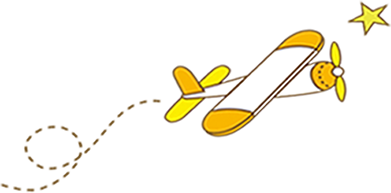 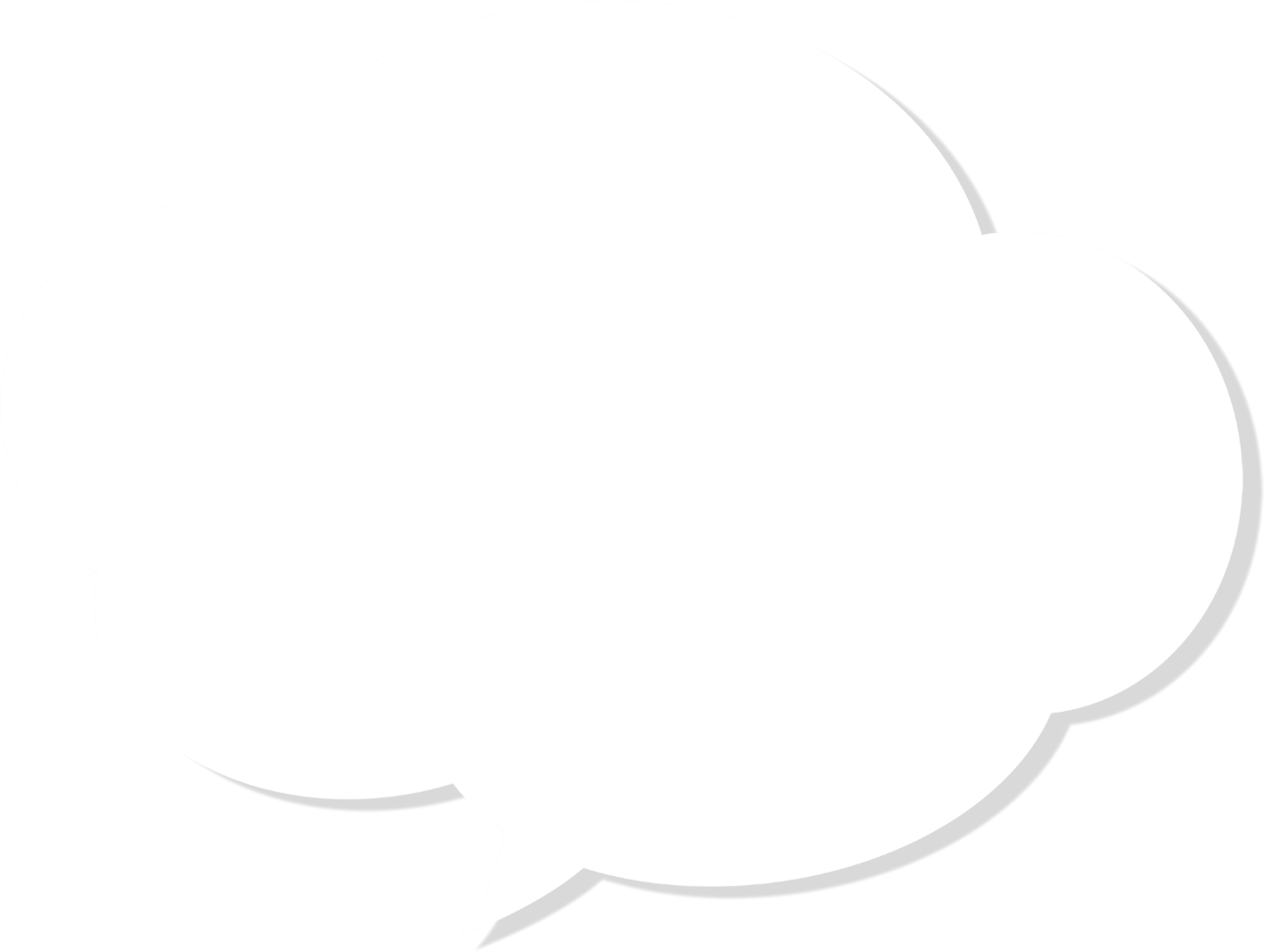 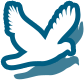 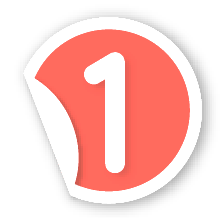 Ôn bài cũ
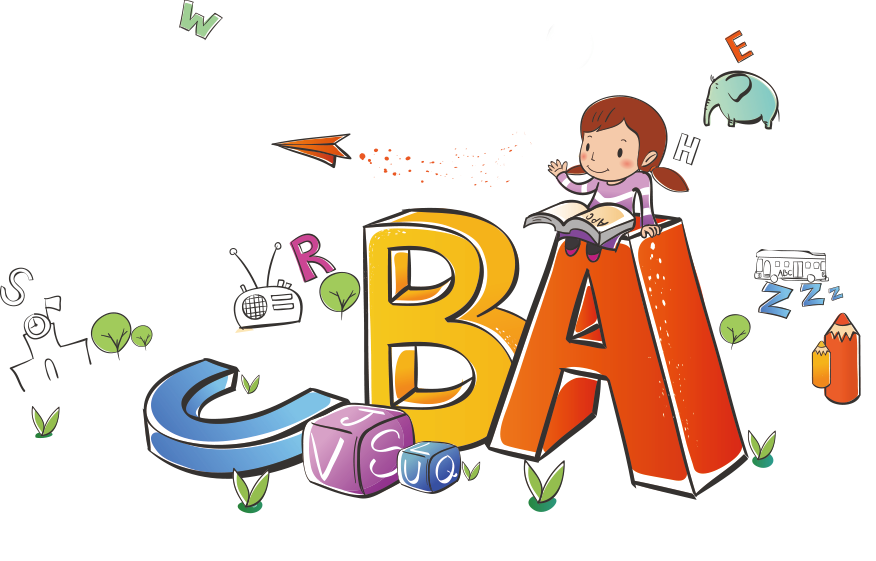 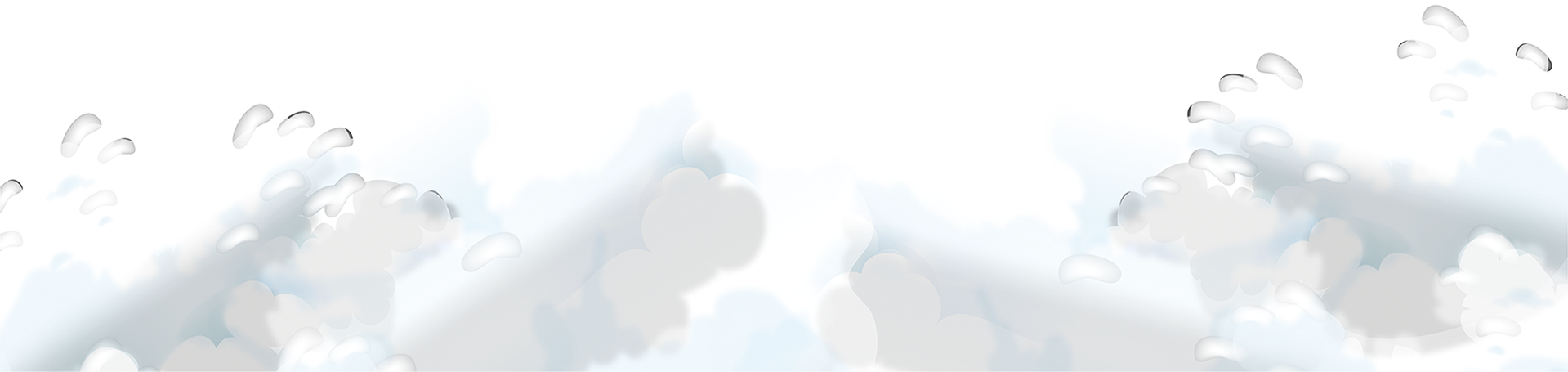 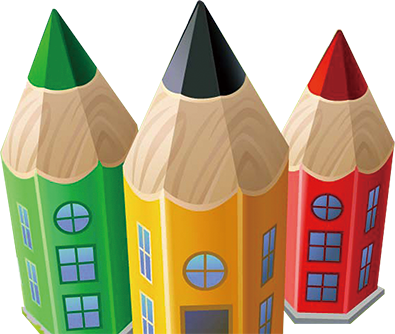 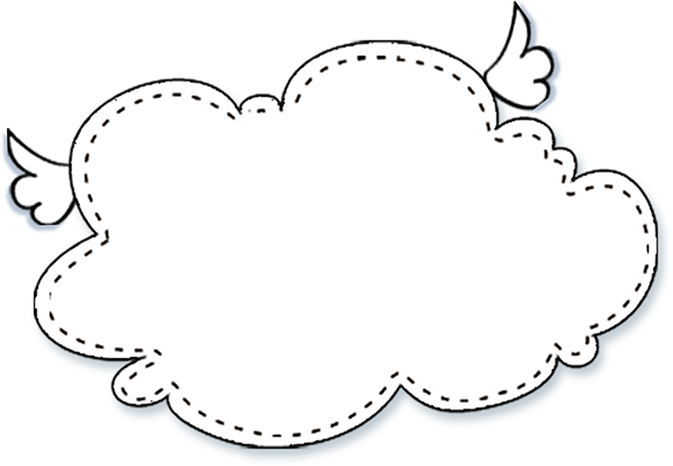 Khi đặt tính 
ta cần lưu ý điều gì?
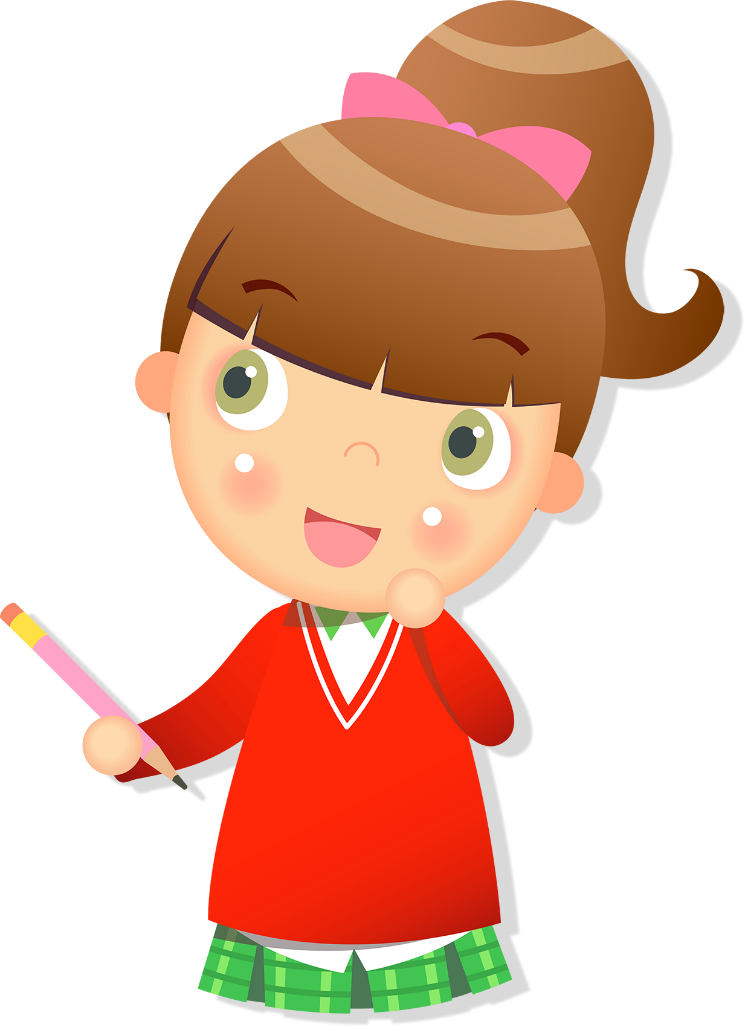 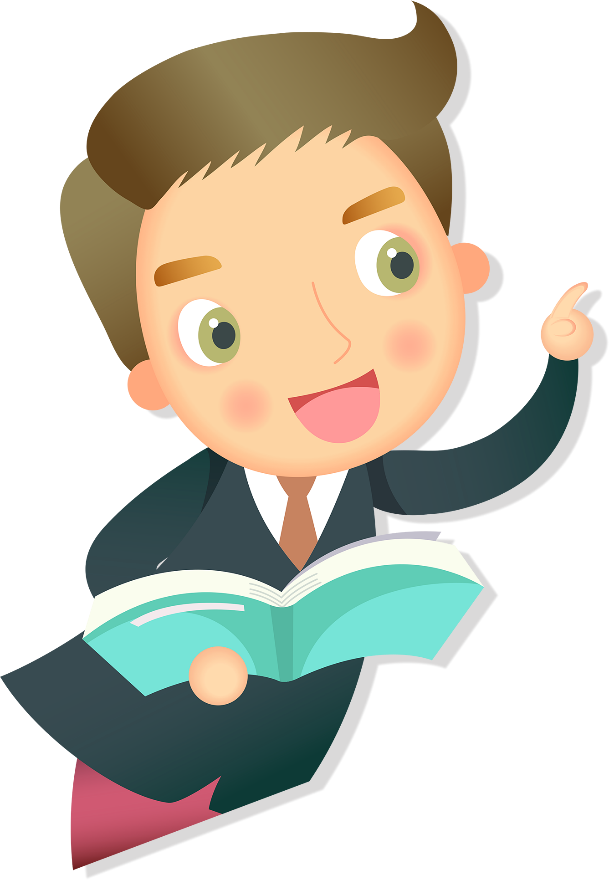 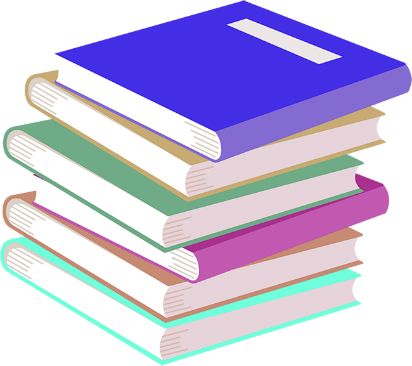 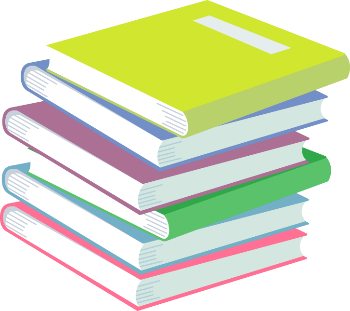 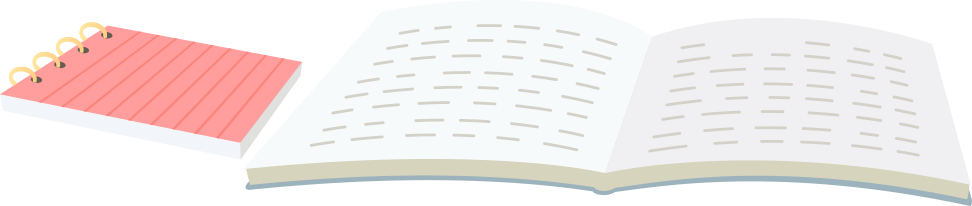 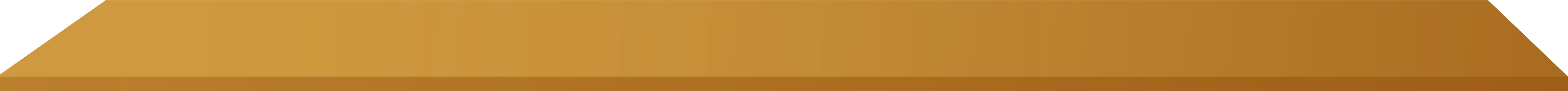 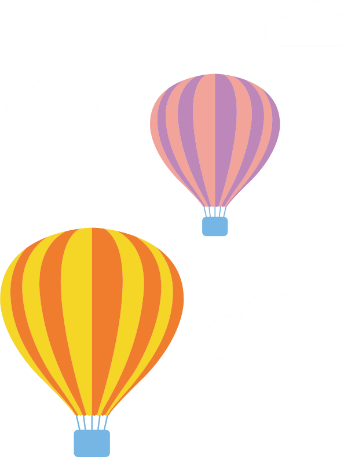 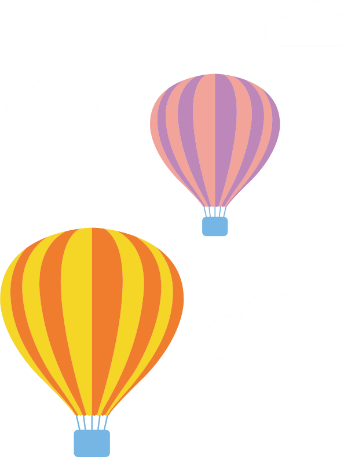 - Khi thực hiện phép chia ta làm theo hai bước:
. Bước 1: Đặt tính.
. Bước 2: Tính từ trái sang phải. Mỗi lần chia đều tính theo ba bước: chia, nhân, trừ nhẩm.
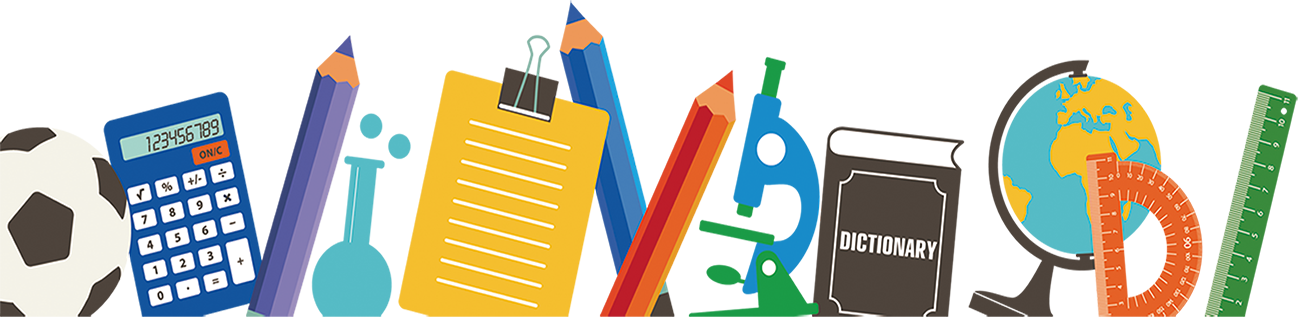 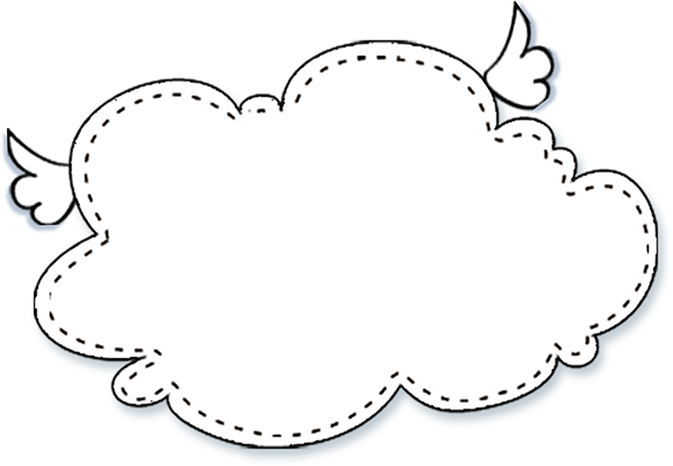 Khi thực hiện chia
 ta cần lưu ý điều gì?
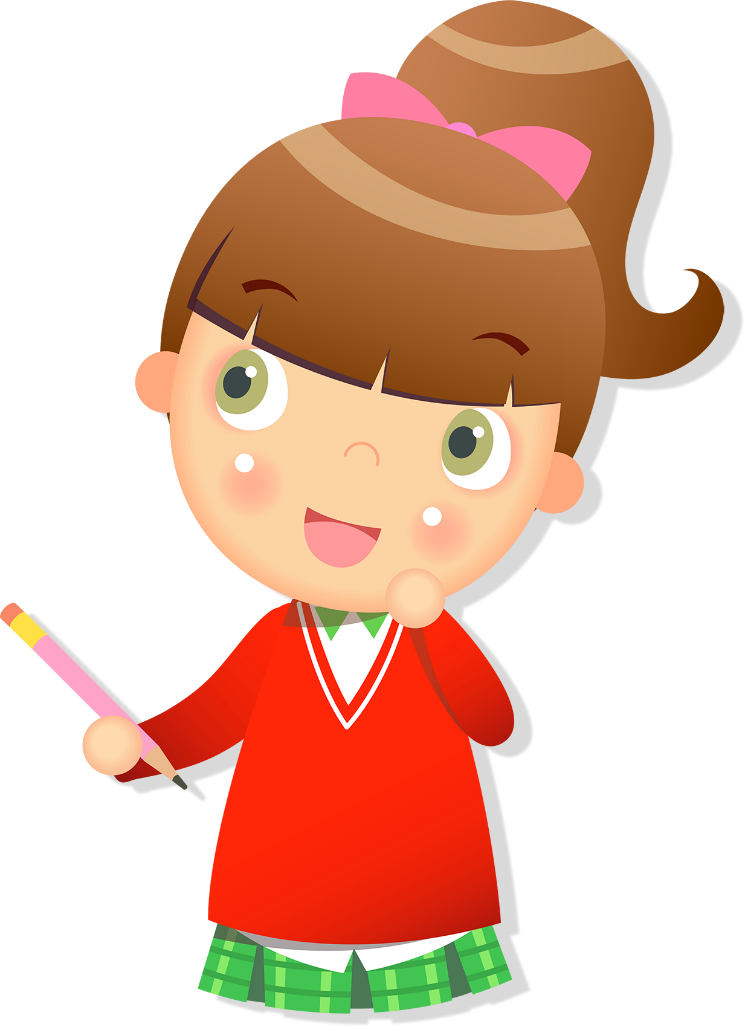 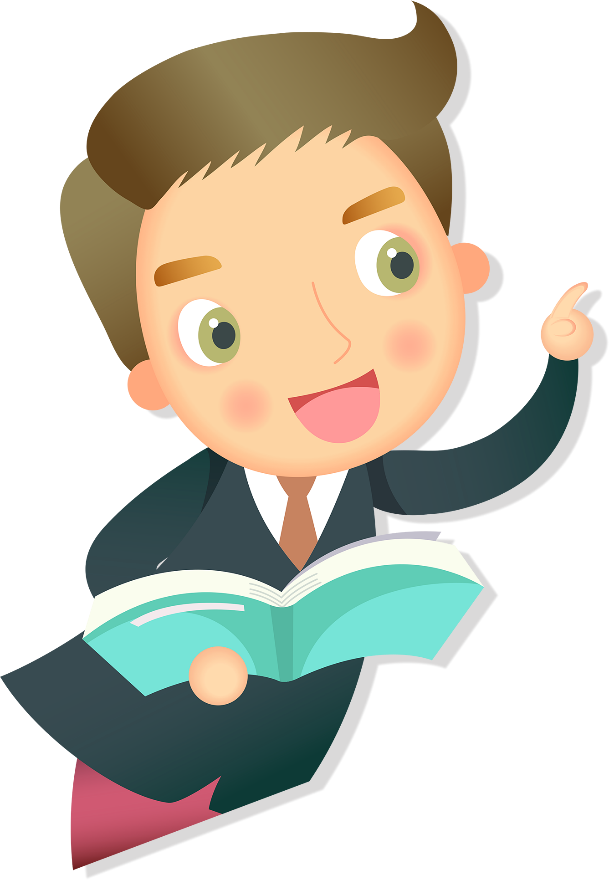 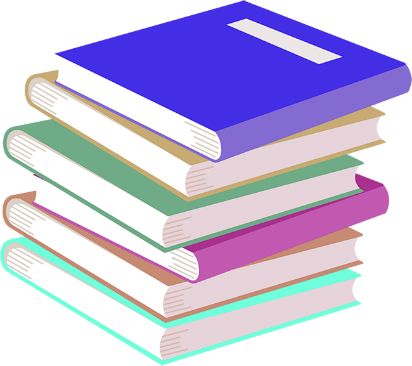 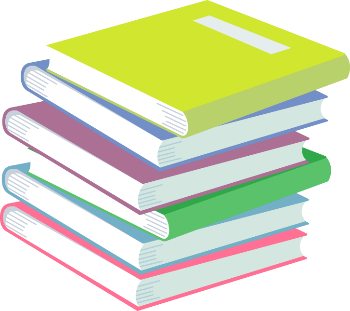 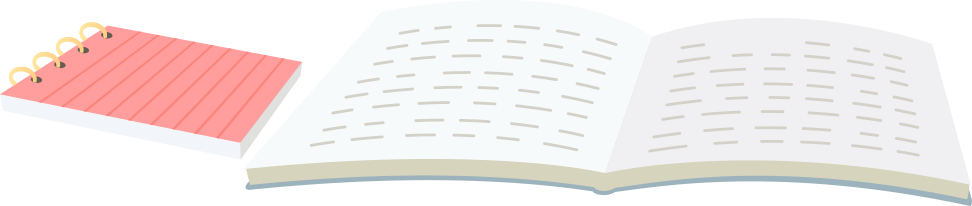 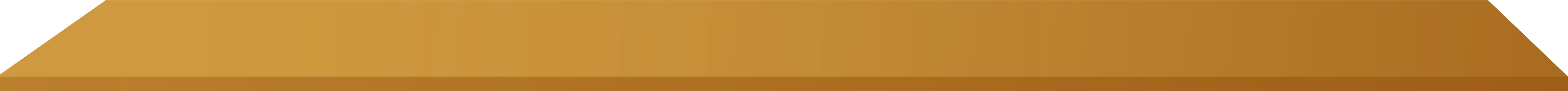 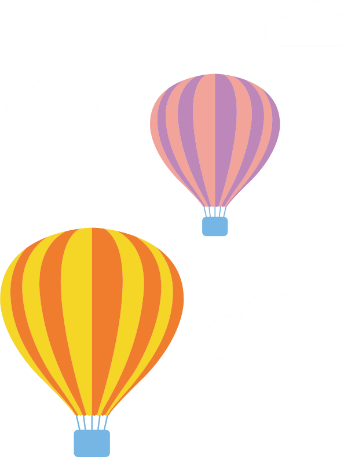 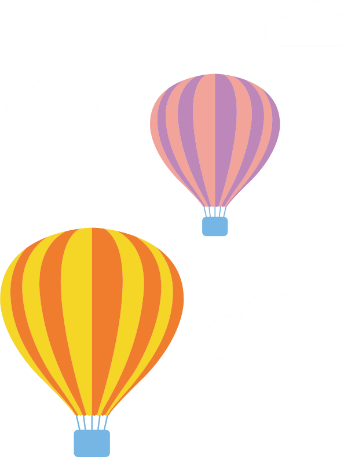 - Đối với phép chia có dư thì số dư luôn nhỏ hơn số chia.
- Mỗi lần chia thì số dư cũng luôn nhỏ hơn số chia.
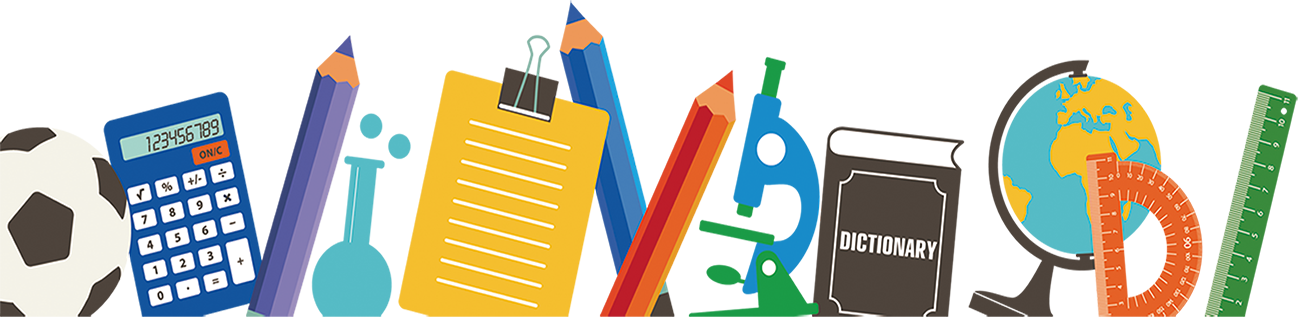 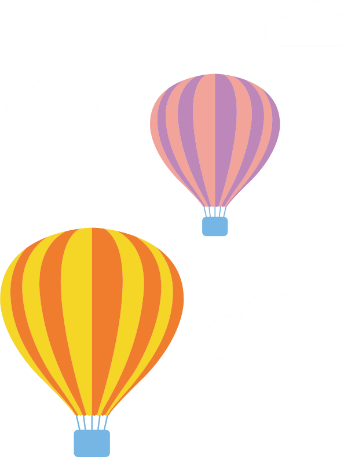 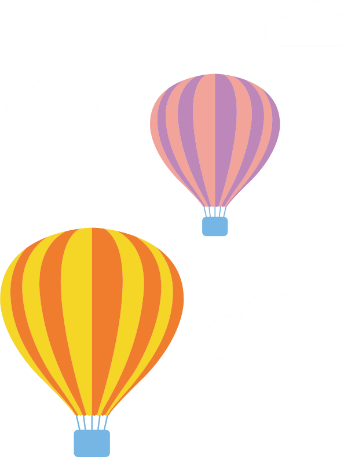 Bài 1: Đặt tính rồi tính
a.  4725 : 150                 4674 : 821                  4935: 404
150
4725
4935
404
821
4674
022
1
5
3
089
5
2
1
4105
5
075
087
569
b.  35136  :  108
18408  :  512
17826 : 418
108
35136
512
418
17826
18408
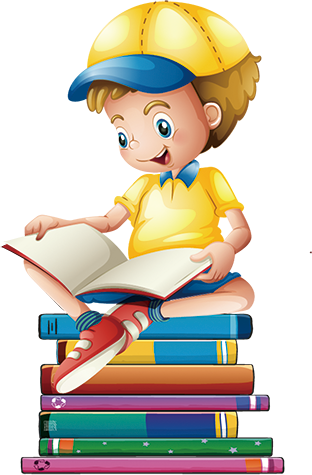 8
0304
027
3
5
2
3
3
5
0110
6
4
2
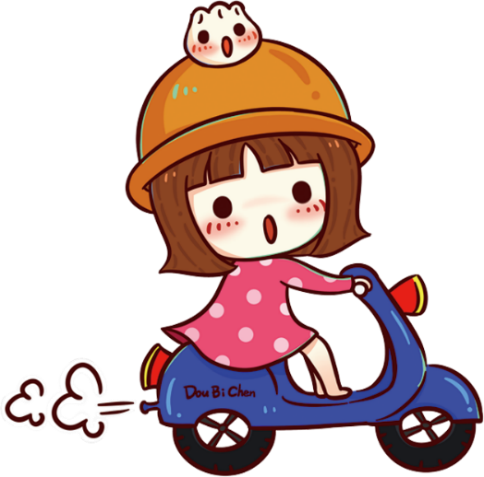 0488
057
6
0270
036
Bài 2: Có 250 viên gạch hoa thì lát được 1m2  nền nhà .Hỏi nếu dùng hết 10500 viên gạch loại đó thì lát được bao nhiêu mét vuông nền nhà ?
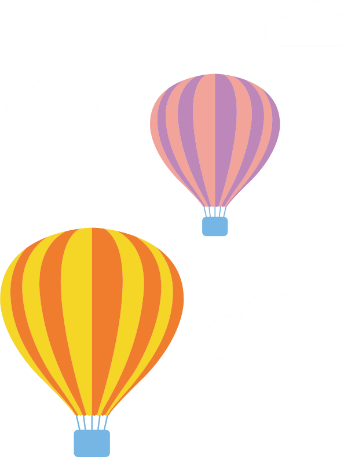 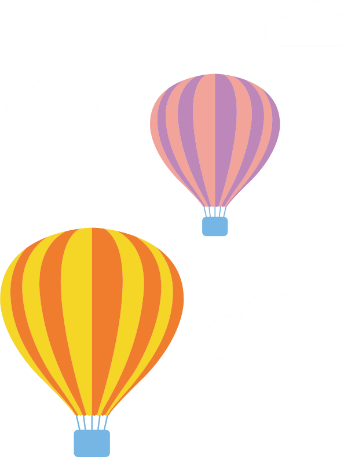 Tóm tắt:
Bài giải :
250 viên gạch    : 1m2
10500 viên gạch: …m2?
Số mét vuông nền nhà lát được là:
                10500 : 250 = 42 (m2)
                               Đáp số: 42 m2
Bài 3: Tháng 1 khu công nghiệp Cầu Giấy và khu công nghiệp Tây Hồ sản xuất được tất cả 16252 thùng bánh. Tính số thùng bánh của mỗi khu công nghiệp sản xuất được trong tháng 1. Biết khu công nghiệp Tây Hồ làm ít hơn khu công nghiệp Cầu Giấy 286 thùng bánh.
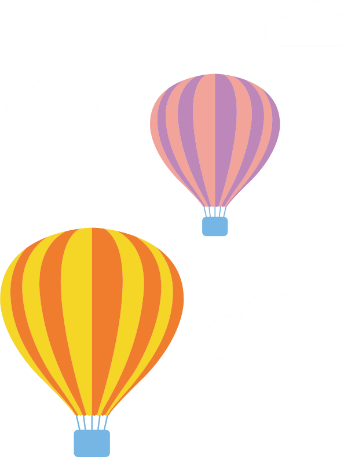 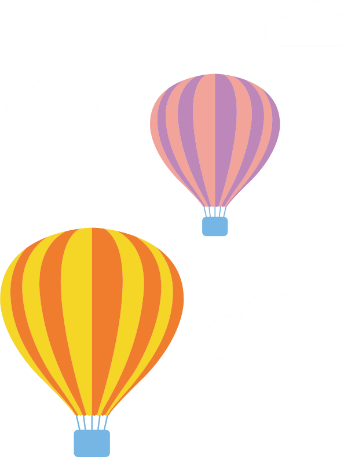 Bài giải
Số thùng bánh khu công nghiệp Cầu Giấy sản xuất được trong tháng 1 là:
(16252 + 286) : 2 = 8269 (thùng)
Số thùng bánh khu công nghiệp Tây Hồ sản xuất được trong tháng 1 là:
(16252 - 286) : 2 = 7983 (thùng)
Đáp số: Khu công nghiệp Cầu Giấy: 8269 thùng bánh
              Khu công nghiệp Tây Hồ: 7983 thùng bánh
Bài toán hỏi gì?
Bài toán cho biết gì?
Đây là dạng toán gì?
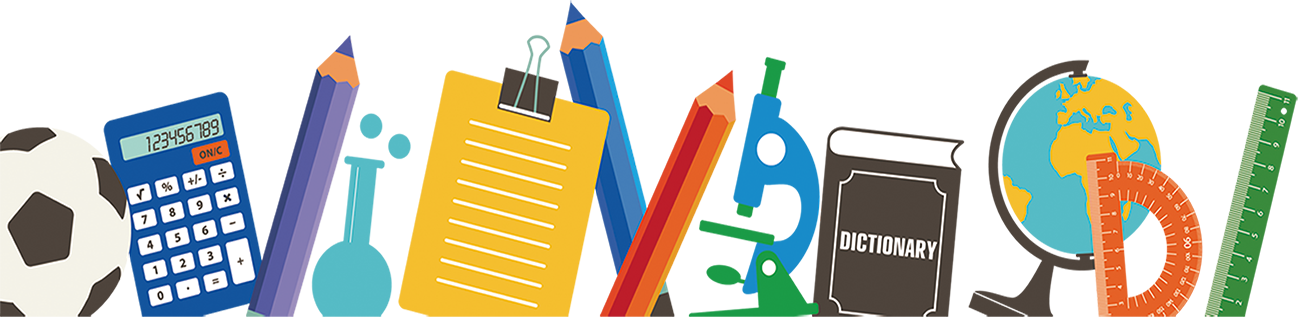 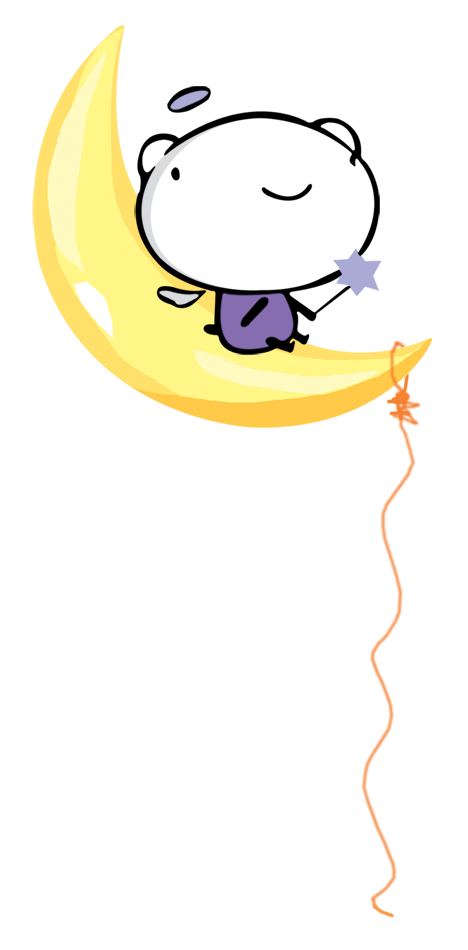 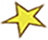 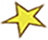 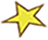 Dặn dò
Dặn dò
Xem lại bài học
Luyện chia cho số có 3 chữ số
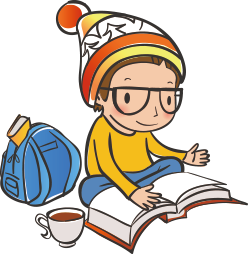 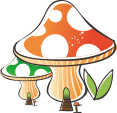 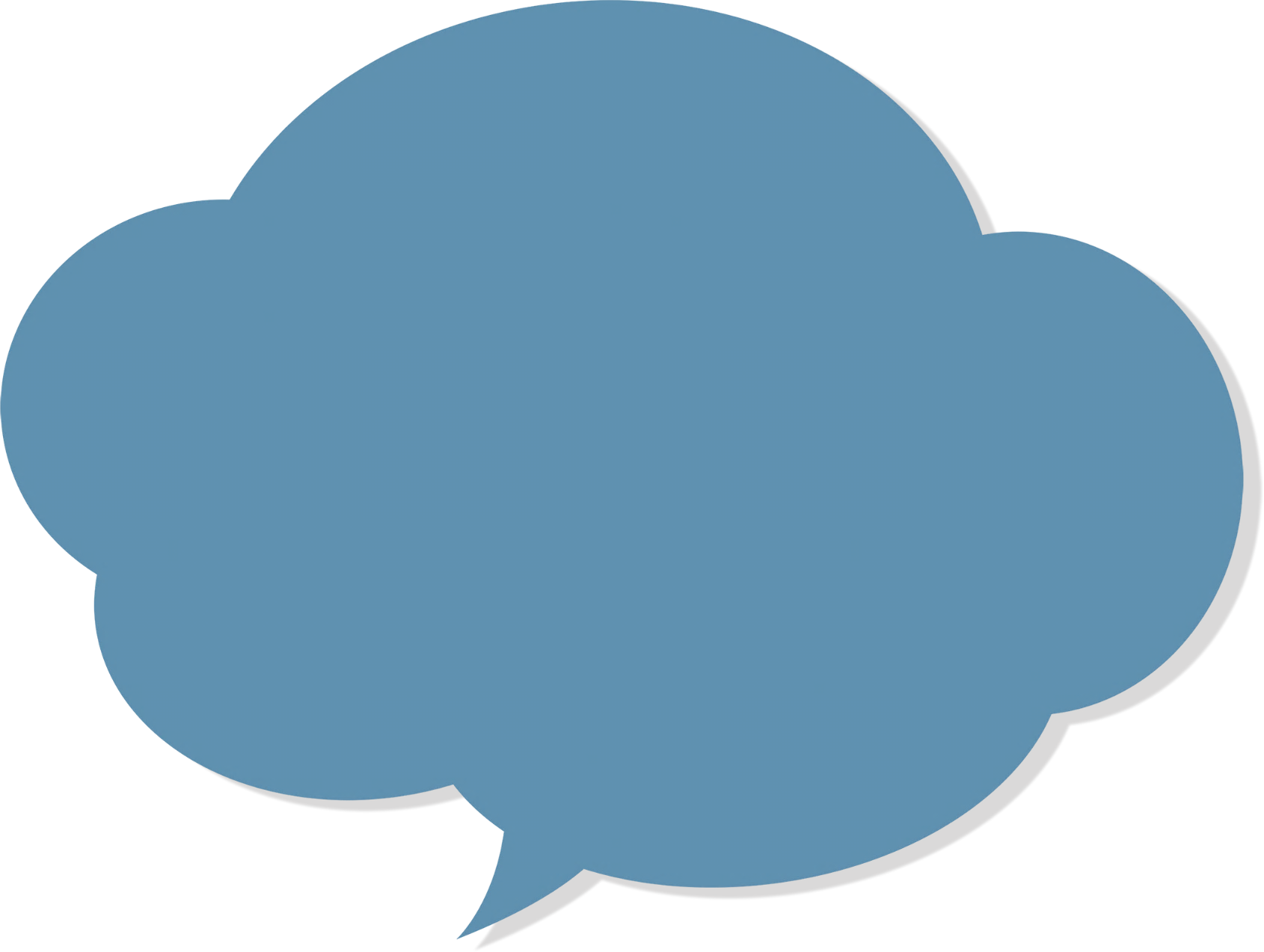 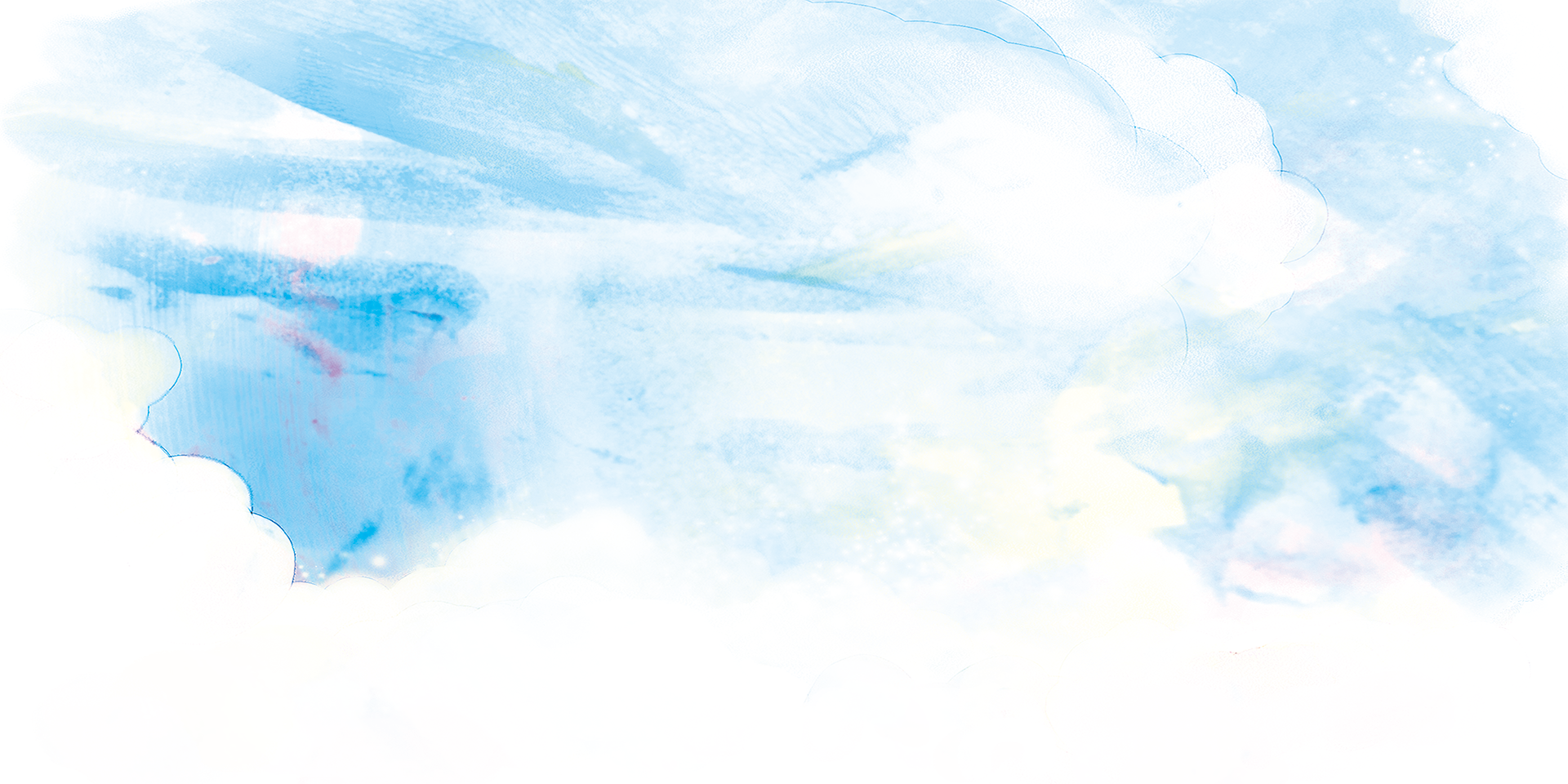 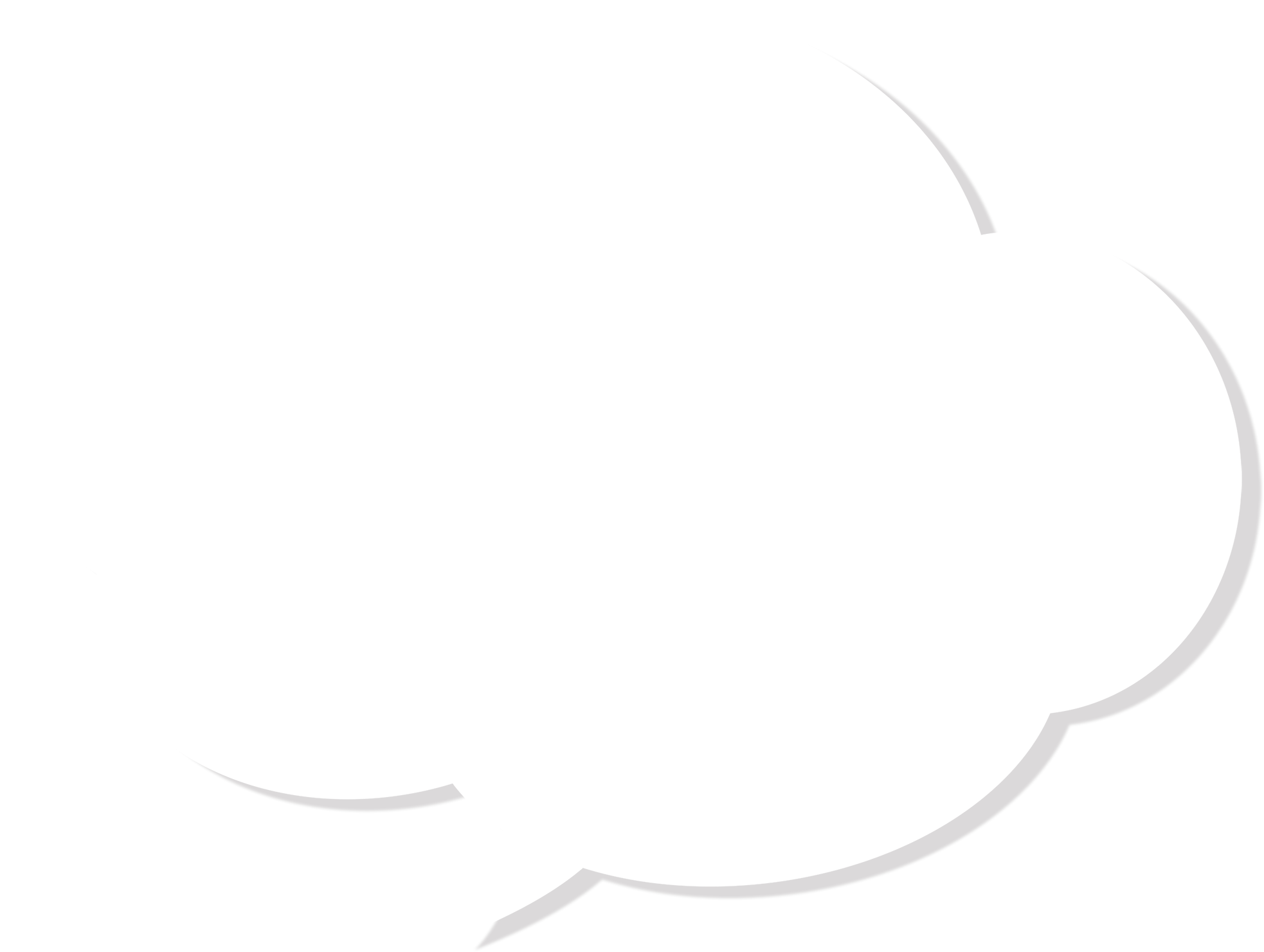 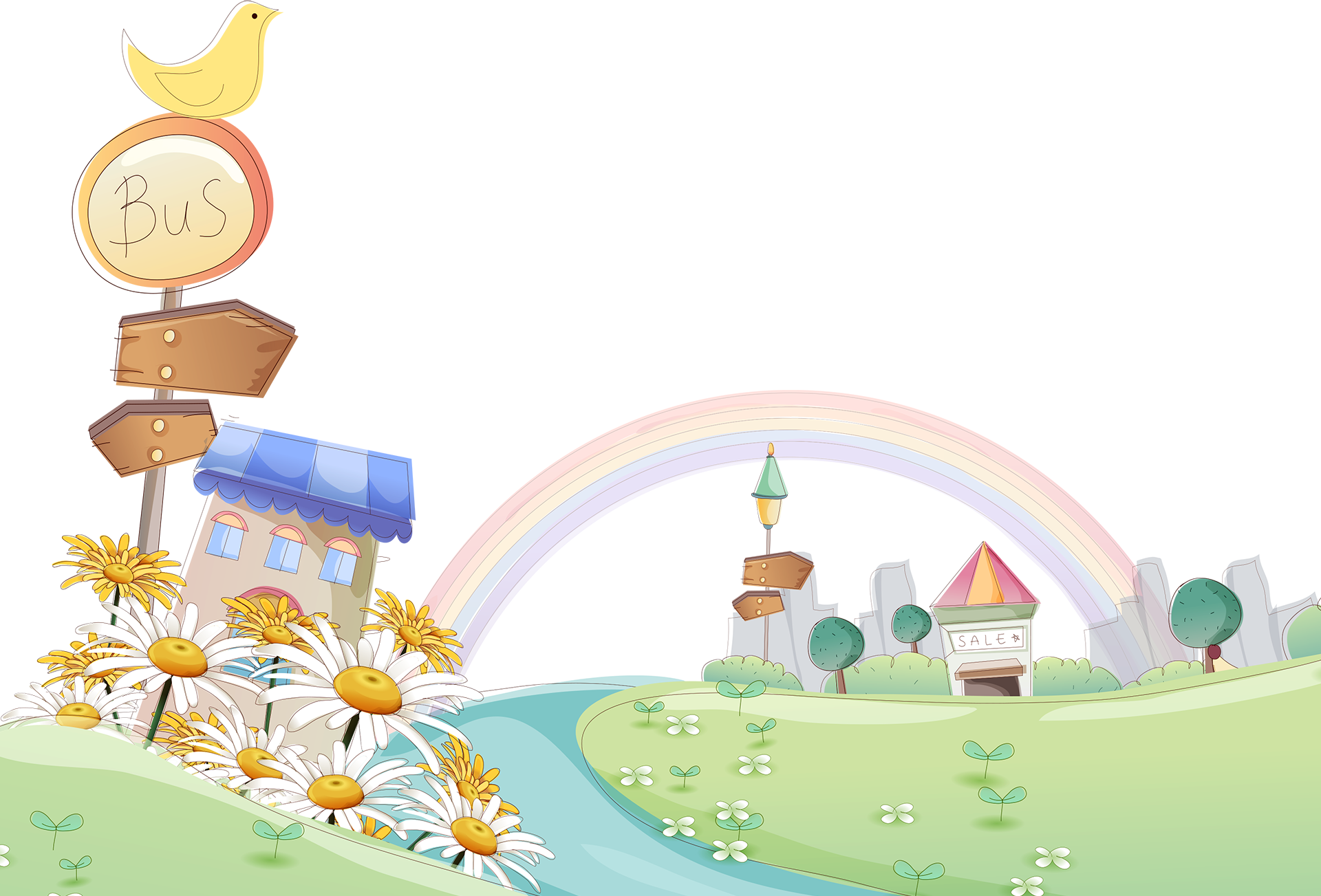 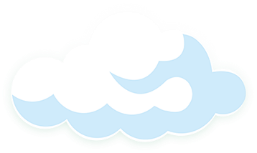 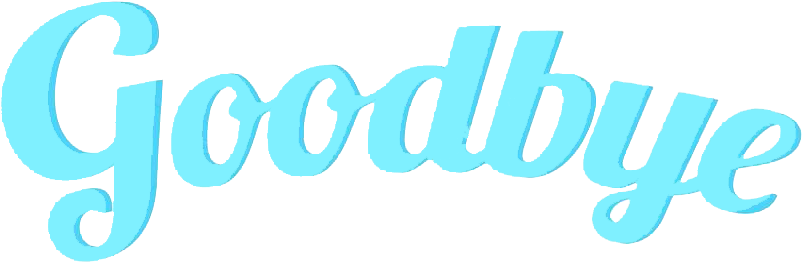 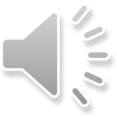 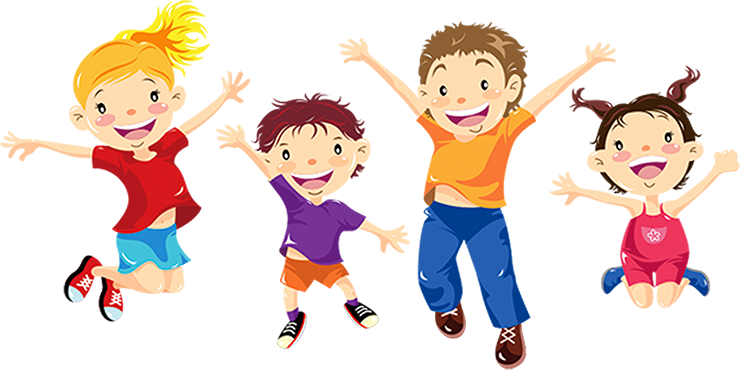 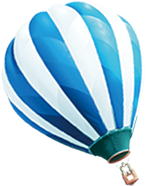 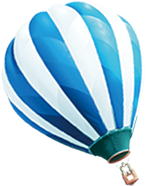